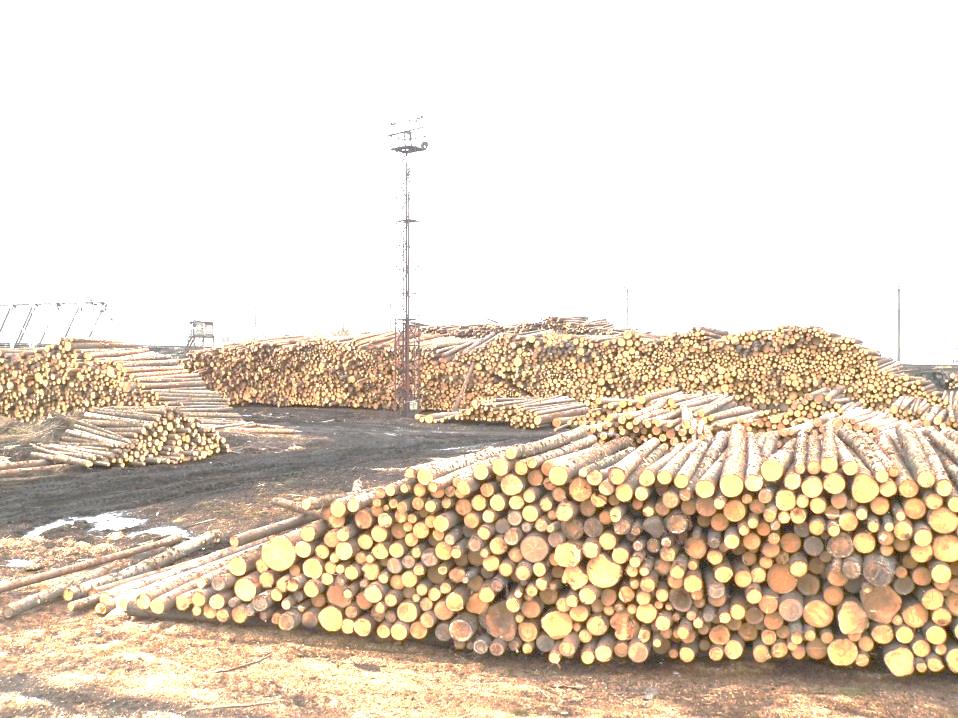 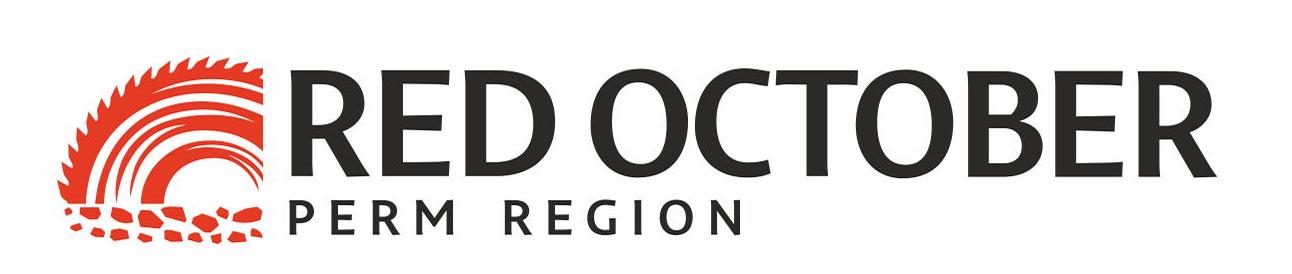 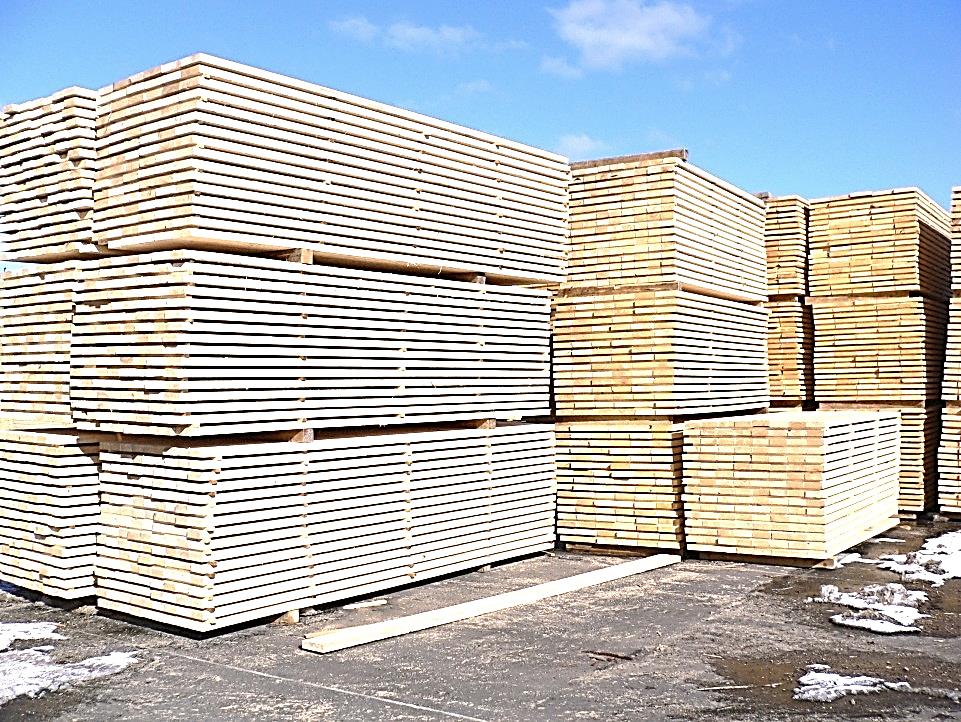 ПРАКТИКА ВНЕДРЕНИЯ СОВРЕМЕННЫХ ЛЕСОПИЛЬНЫХ ЛИНИЙ  
В РОССИЙСКИХ УСЛОВИЯХ И УПРАВЛЕНИЕ
ЦЕПОЧКОЙ ПОСТАВОК ПИЛОВОЧНОГО СЫРЬЯ

(на примере группы компаний "Красный Октябрь", Пермский край)

Суслопаров А.В., 2014
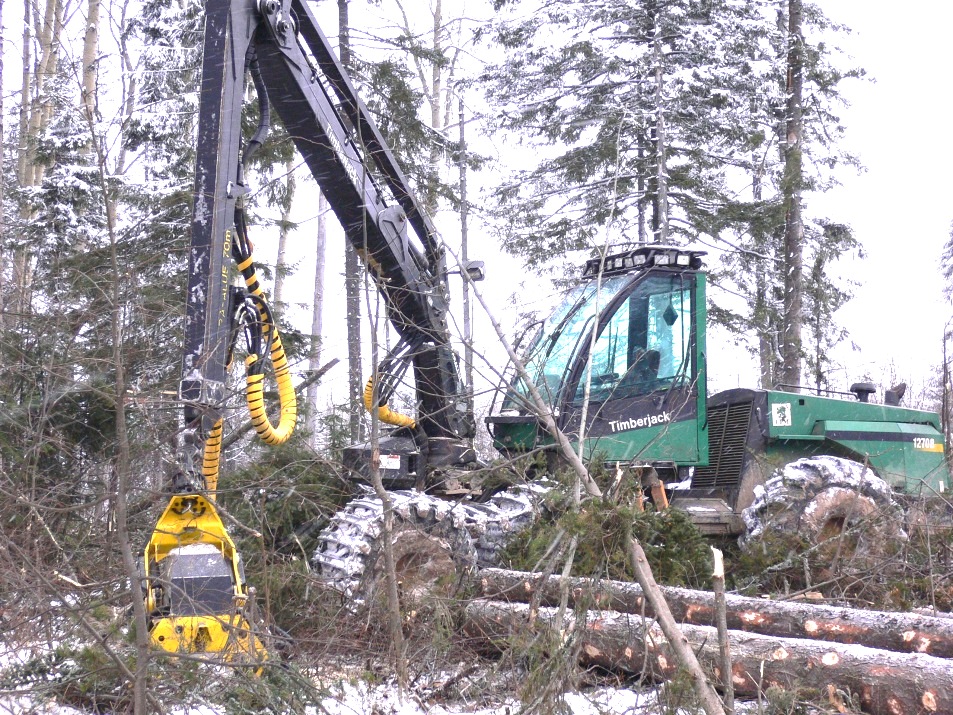 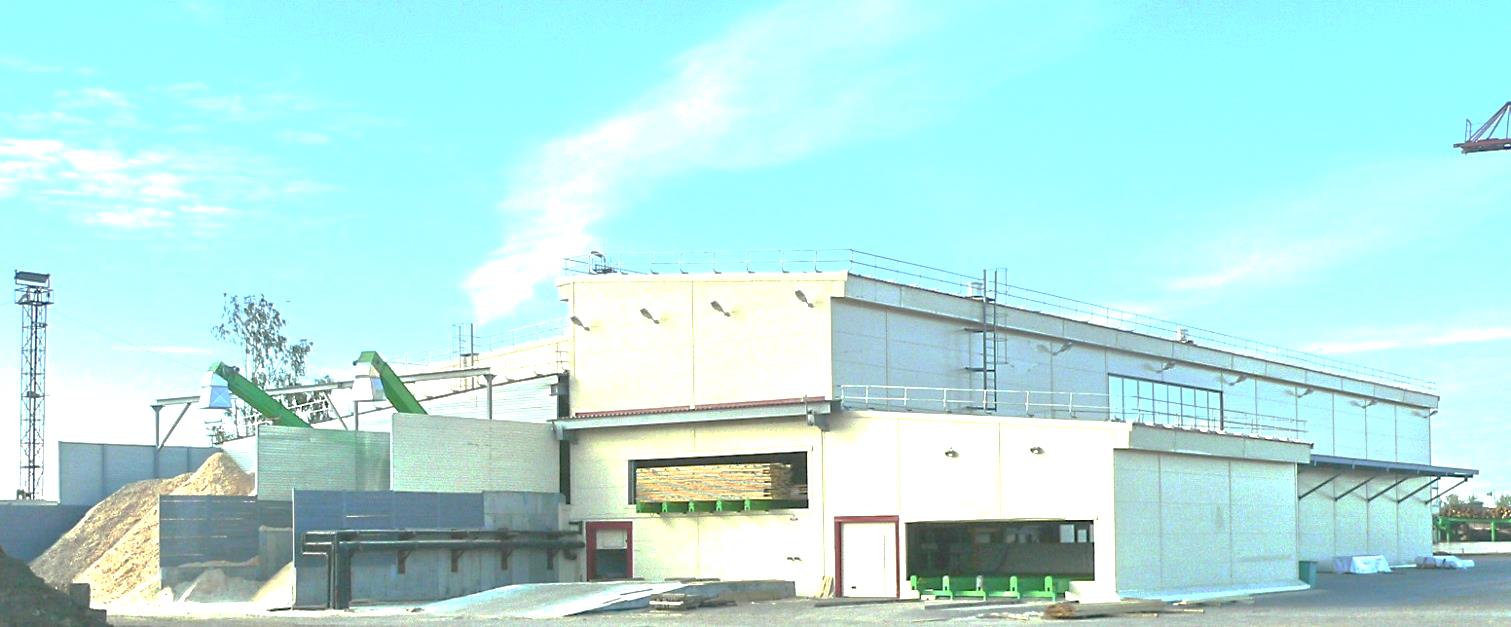 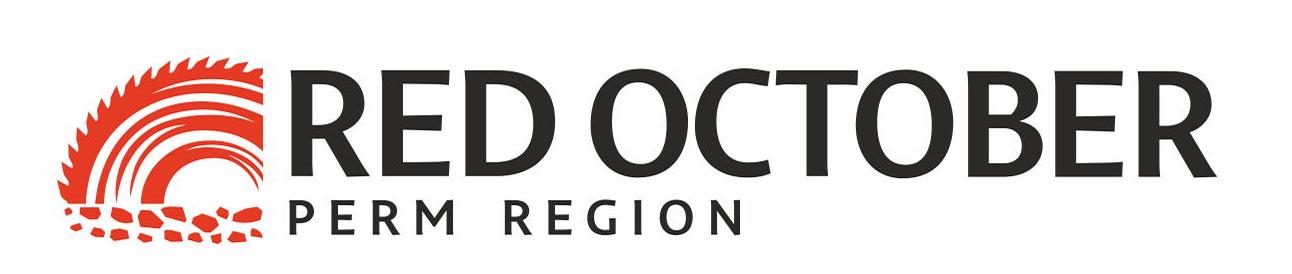 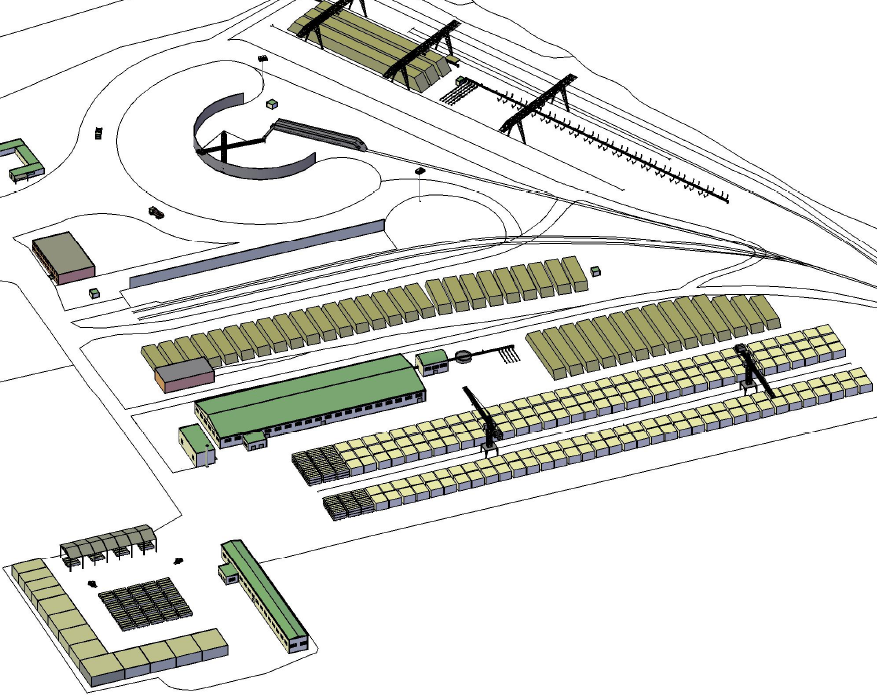 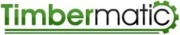 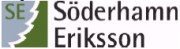 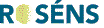 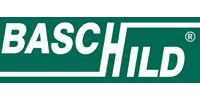 ЛЕСОПИЛЬНЫЙ КОМПЛЕКС
            на базе современных технологий
            120 000 м3 пиломатериалов в год

СПРОЕКТИРОВАН САМОСТОЯТЕЛЬНО
проектные организации привлекались на
отдельные задачи
Сушильные камеры (2008)
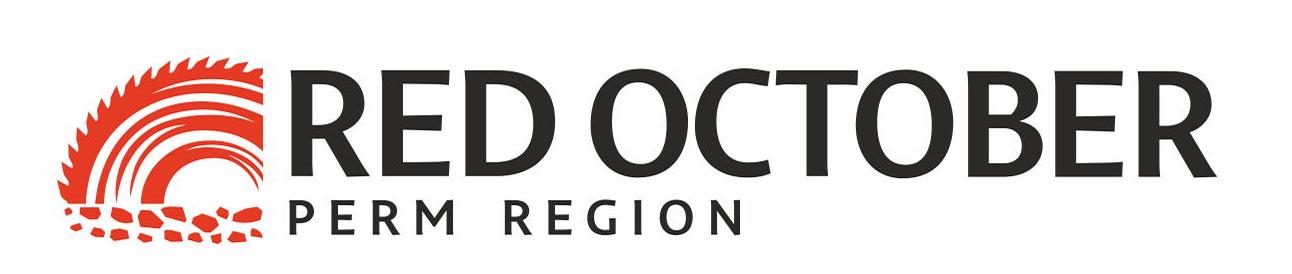 ПРИЕМКА И ПОДГОТОВКА СЫРЬЯ К РАСПИЛОВКЕ
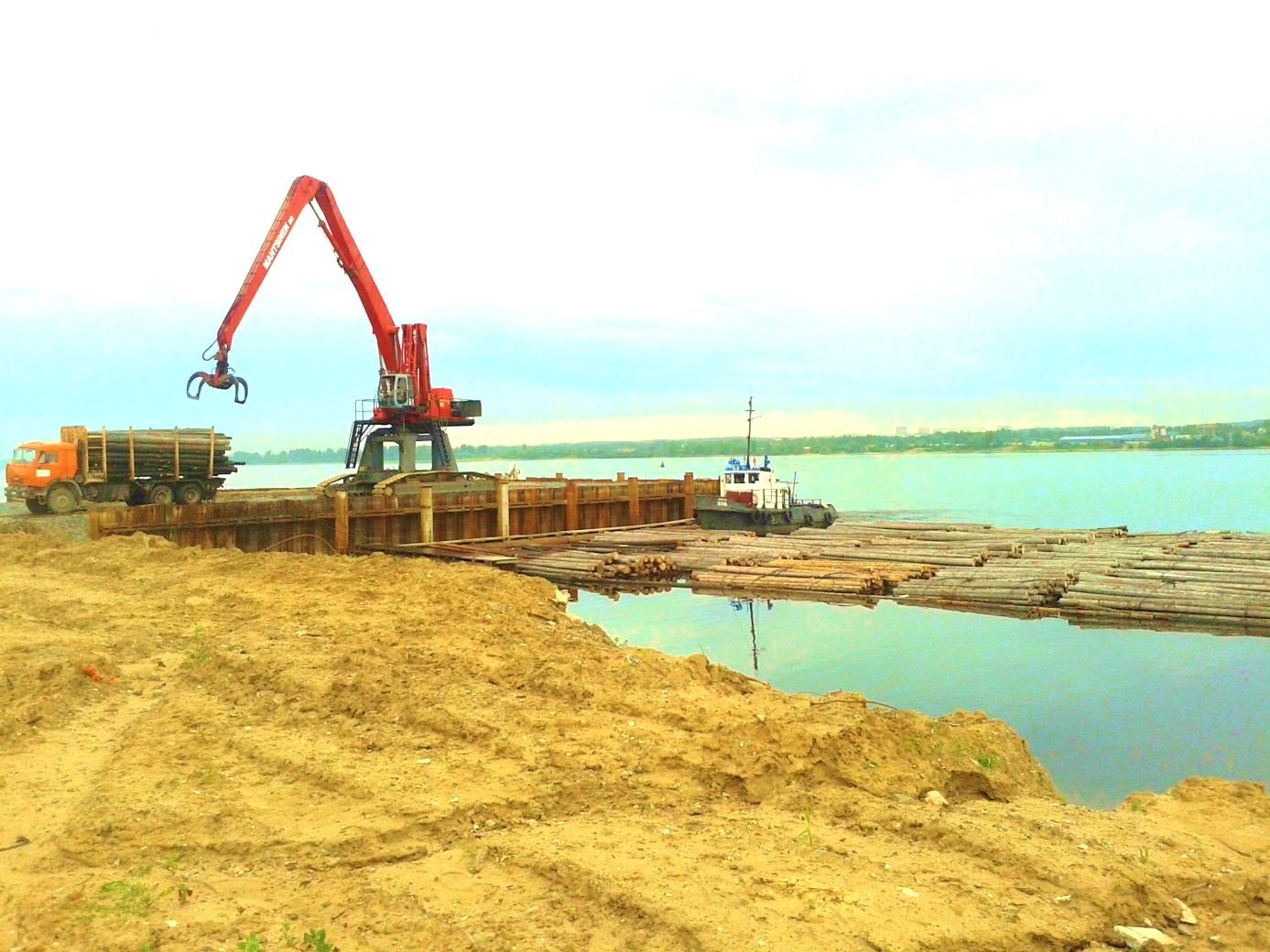 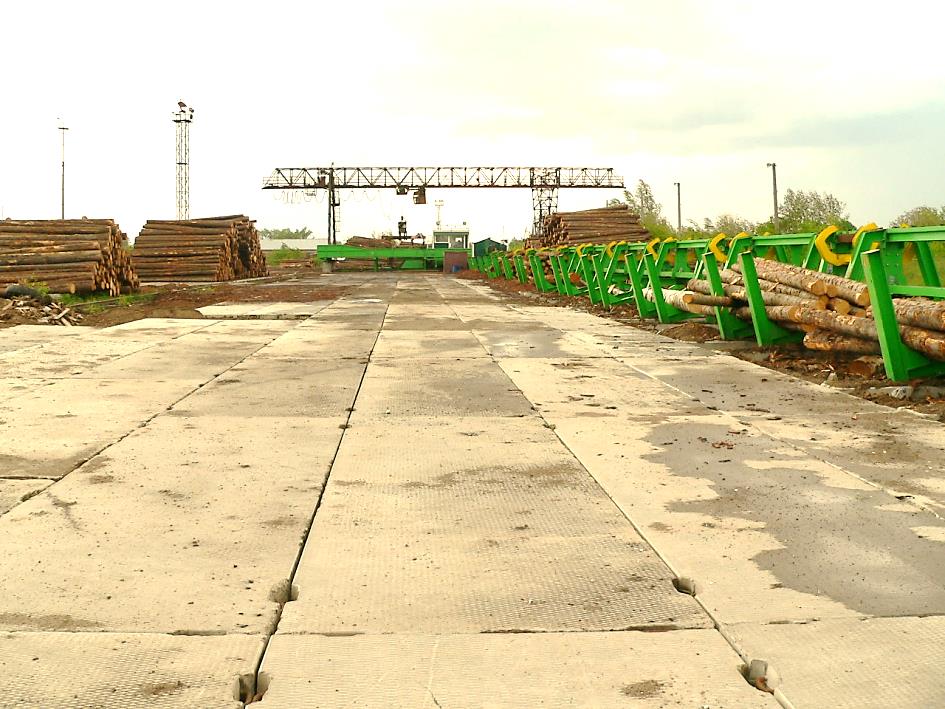 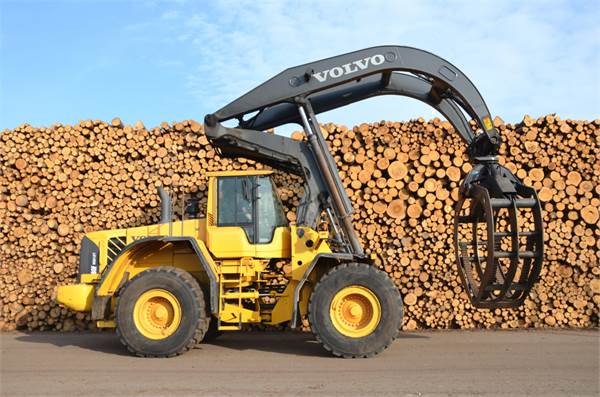 1. ПЕРЕГРУЖАТЕЛИ на выгрузке плотов
2. ОТКАЗ от крановой технологии
3. ПЛИТЫ для движения техники
4. Недостаточная производительность ЛСБ
5.  Прямых бревен не бывает (3-D сканер)
6.  Участок доработки пиловочника
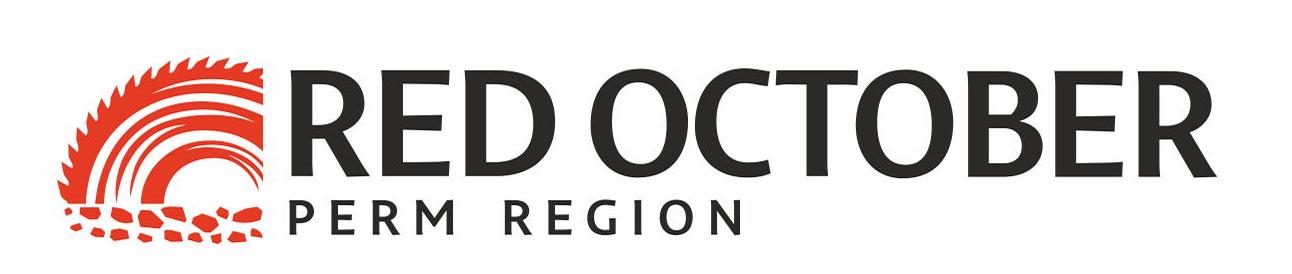 РАСПИЛОВКА
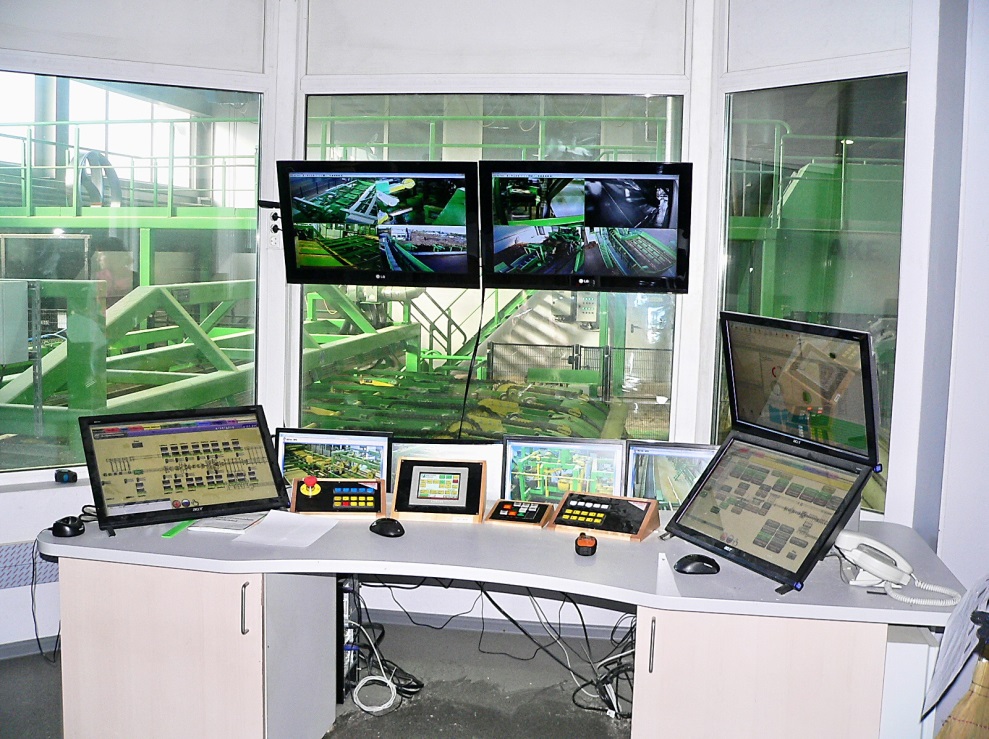 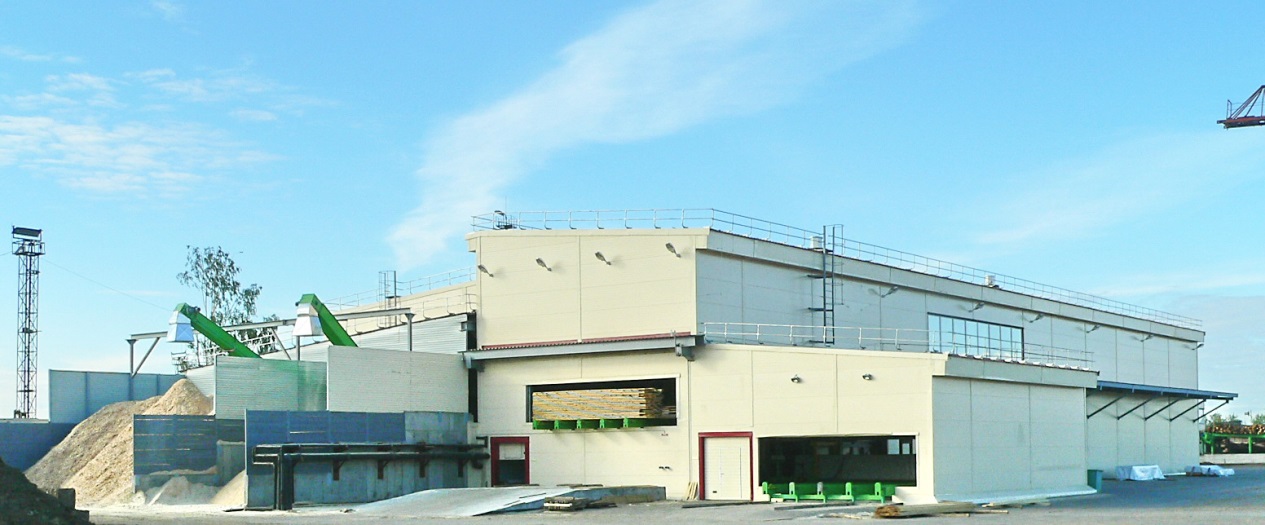 Задержка технической документации поставщиками оборудования
Проблема ответственности поставщика за субпоставщиков
Кадровое обеспечение специалистами по автоматизации
Универсальные  (комби) сортировки имеют свои минусы
Тонкомерное сырье лучше пилить на специализированных линиях
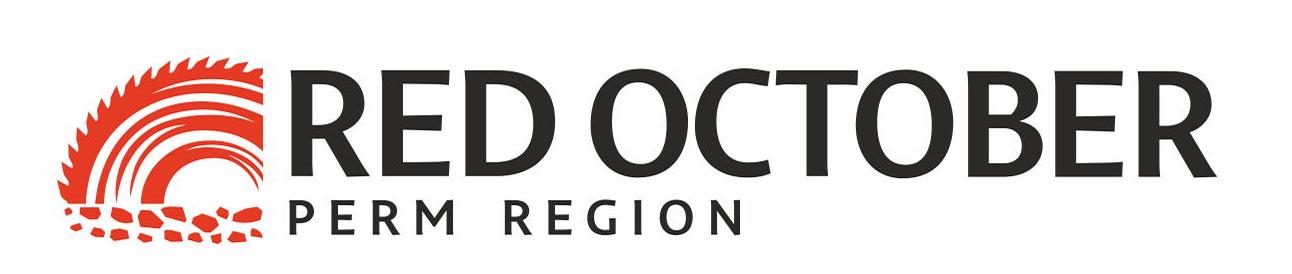 СУШКА И ПОБОЧНАЯ ПРОДУКЦИЯ
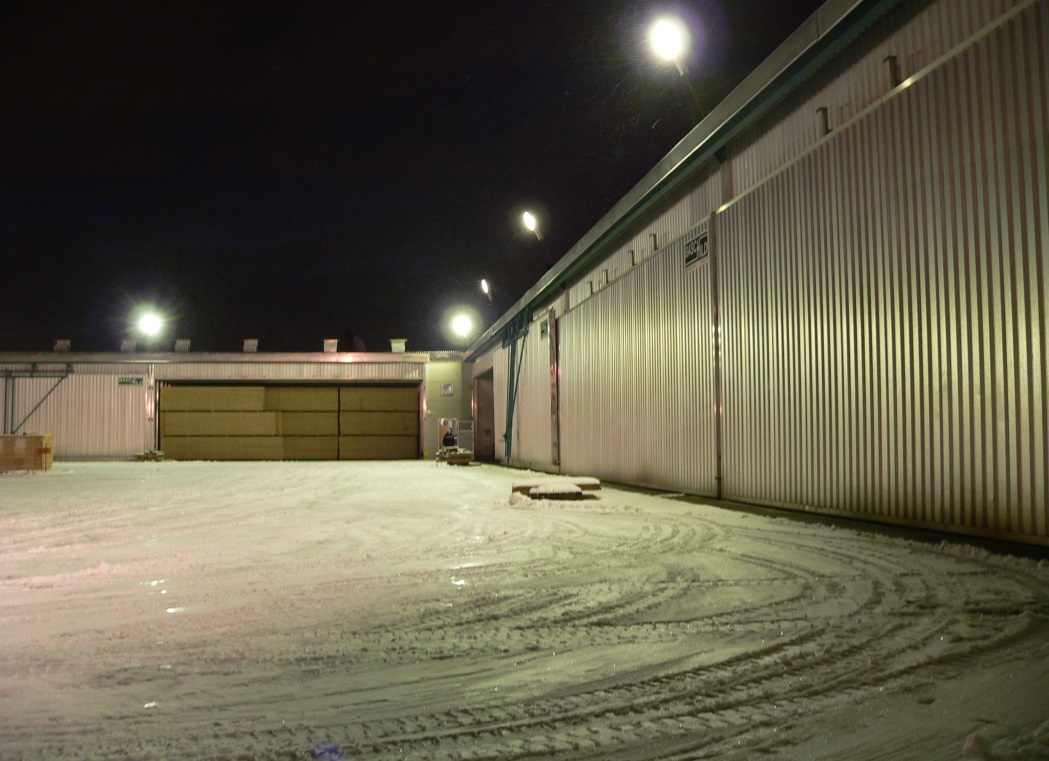 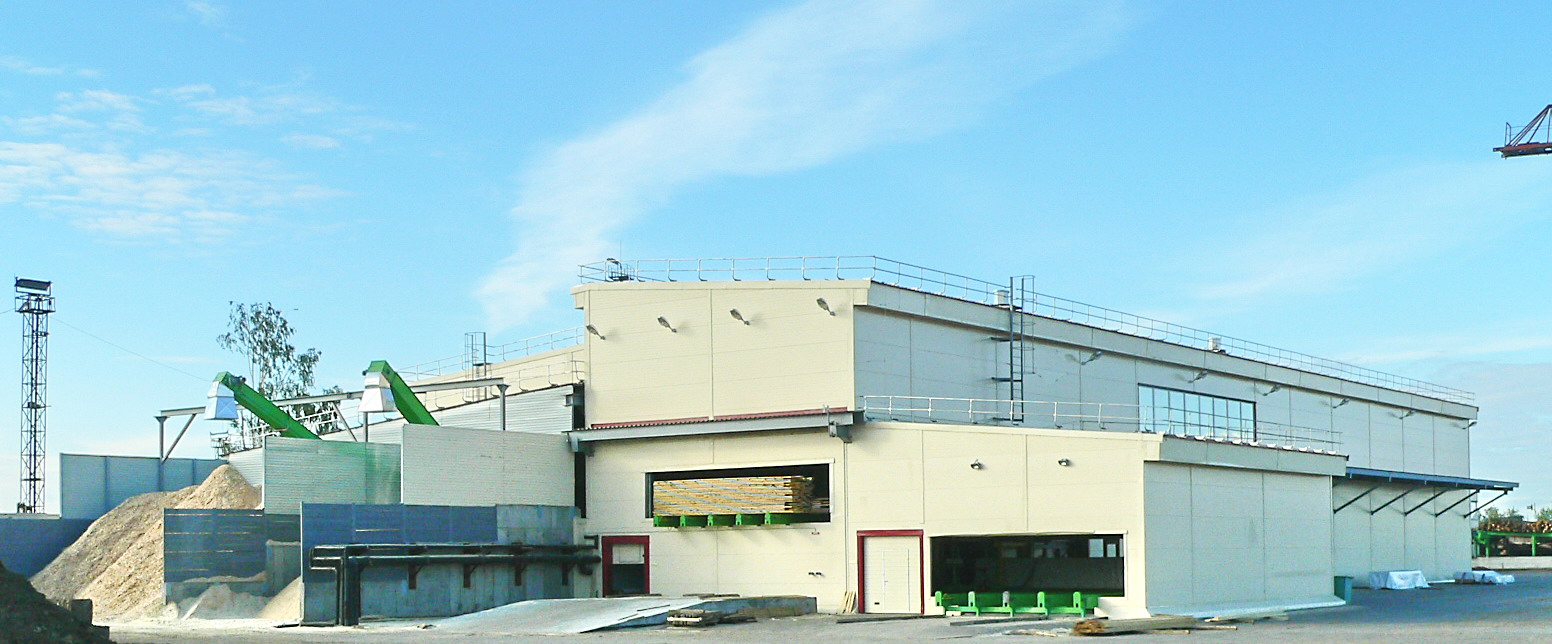 Недостаточная емкость бункера для щепы
Сжигание только коры
Сушка до 12+/-2% позволяет покупателям экономить
Не решен вопрос продажи э/энергии в сеть по выгодной цене
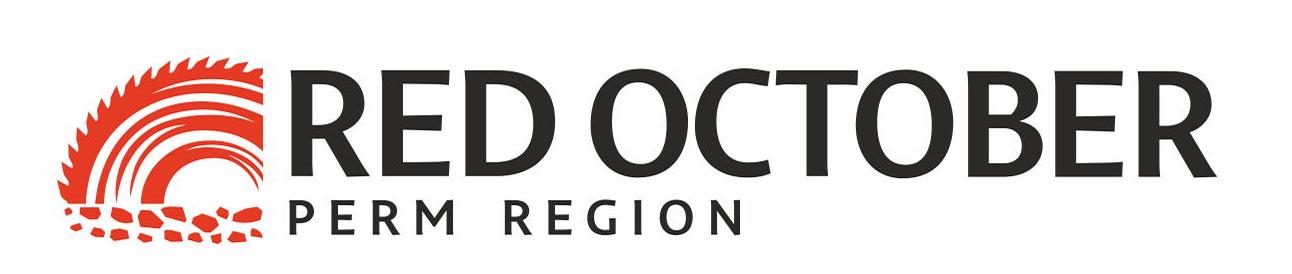 ЦЕПОЧКА ПОСТАВОК ПИЛОВОЧНОГО СЫРЬЯ
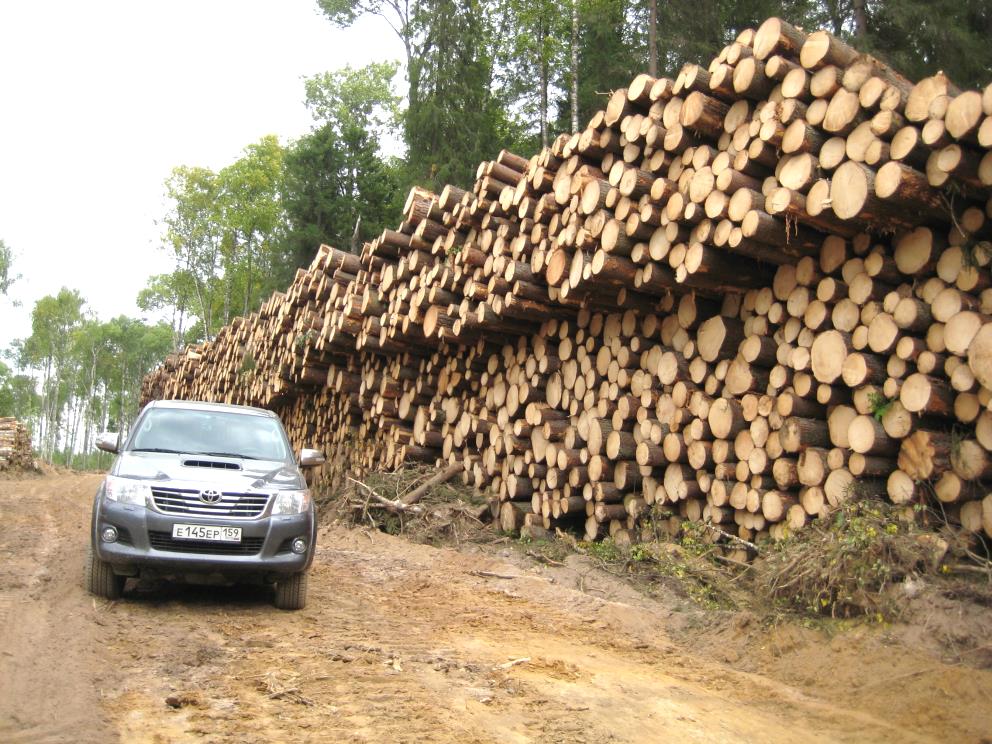 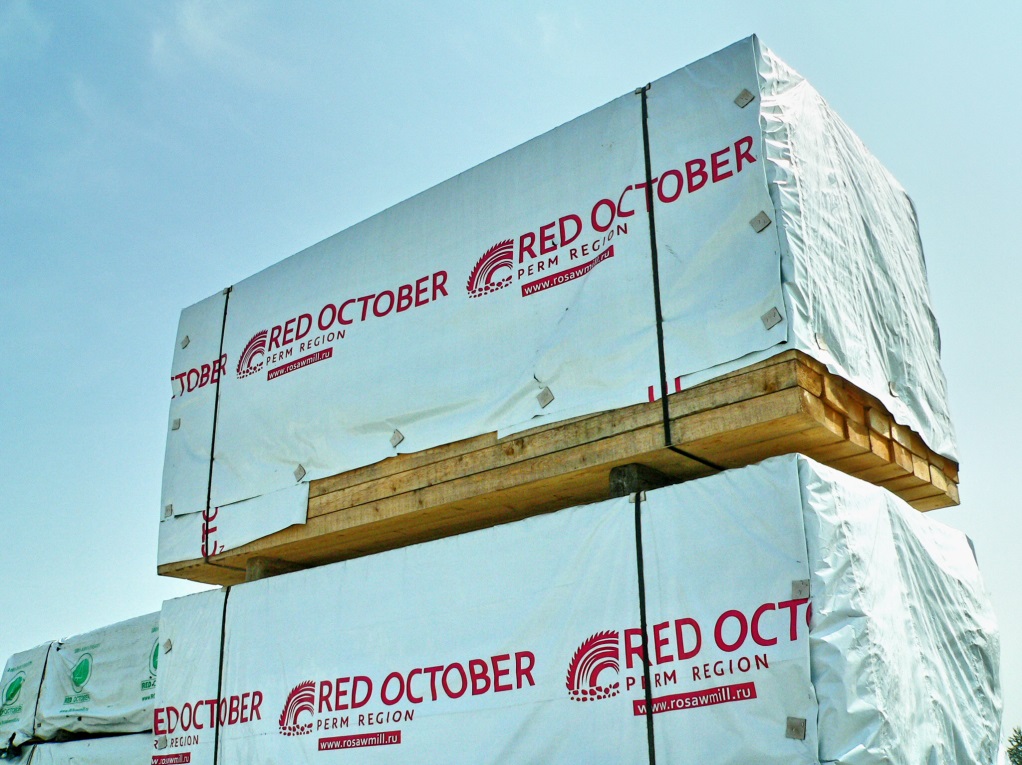 ЧТО СДЕЛАЛИ
Комбинированный раскрой хлыста 4 и 6 метров

Разрешили твердую гниль в 1 торце до 1/3 диаметра

Не готовим лес тоньше 18 см на корню (по возможности)

Обязательный припуск 0,1 м

Единая группа контроля качества
ЧТО ПОЛУЧИЛИ
Выход пиловочника 75% и выше

Минимизировали производство пиломатериалов «нестандартных» длин 5.7, 5.4, 3.9 

% отбраковки сырья из собственных заготовок менее 3%
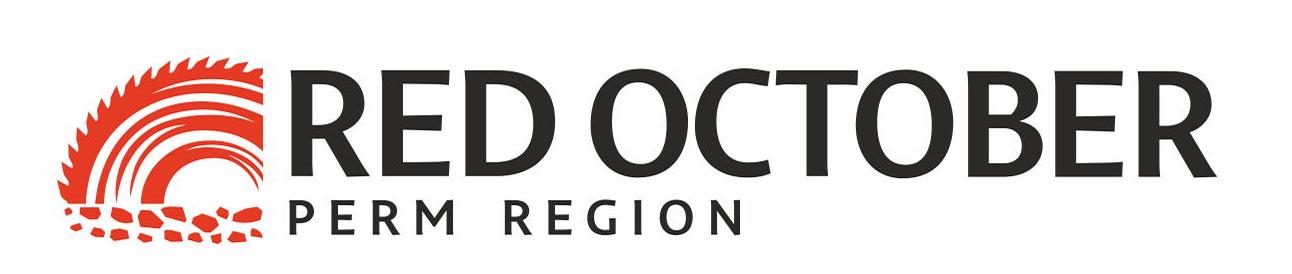 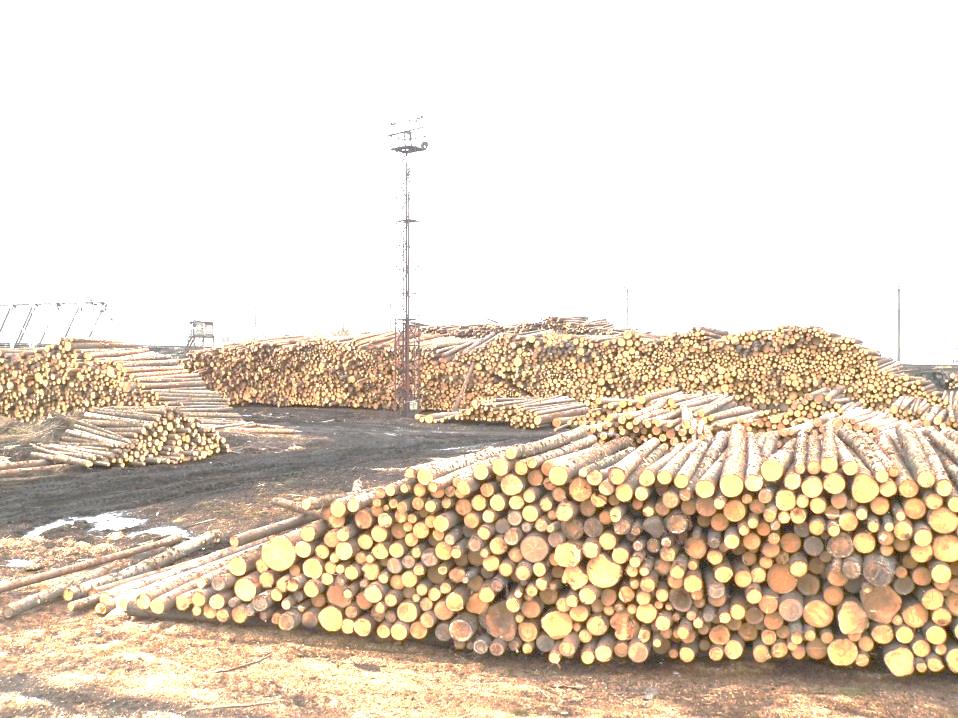 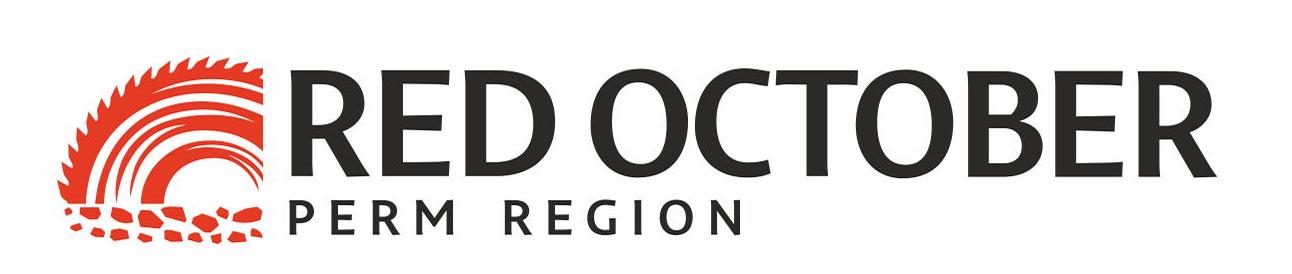 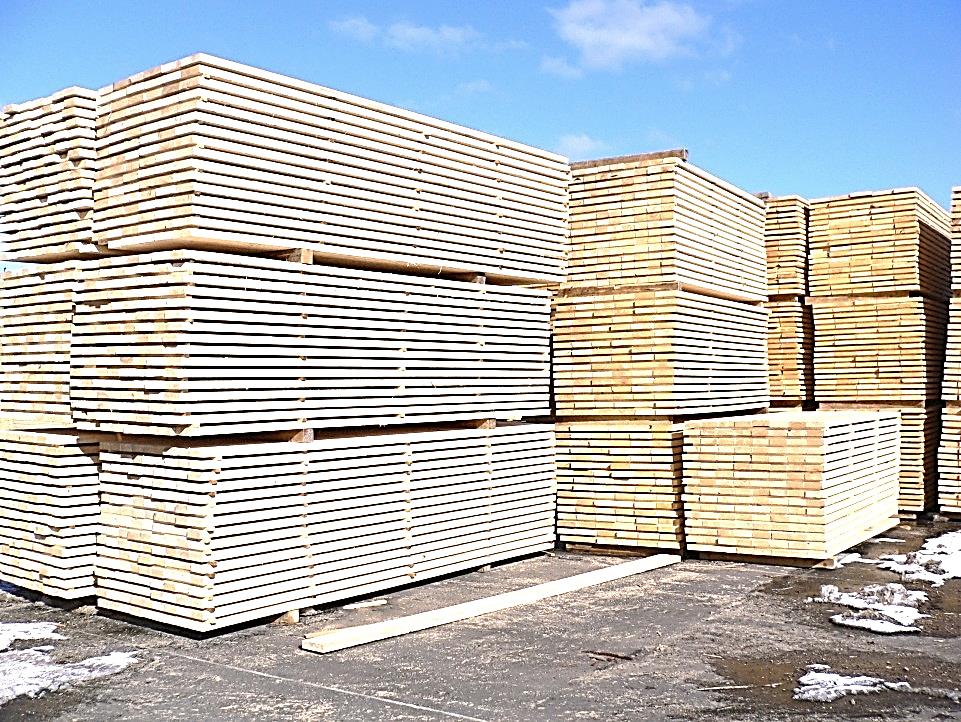 СПАСИБО ЗА ВНИМАНИЕ
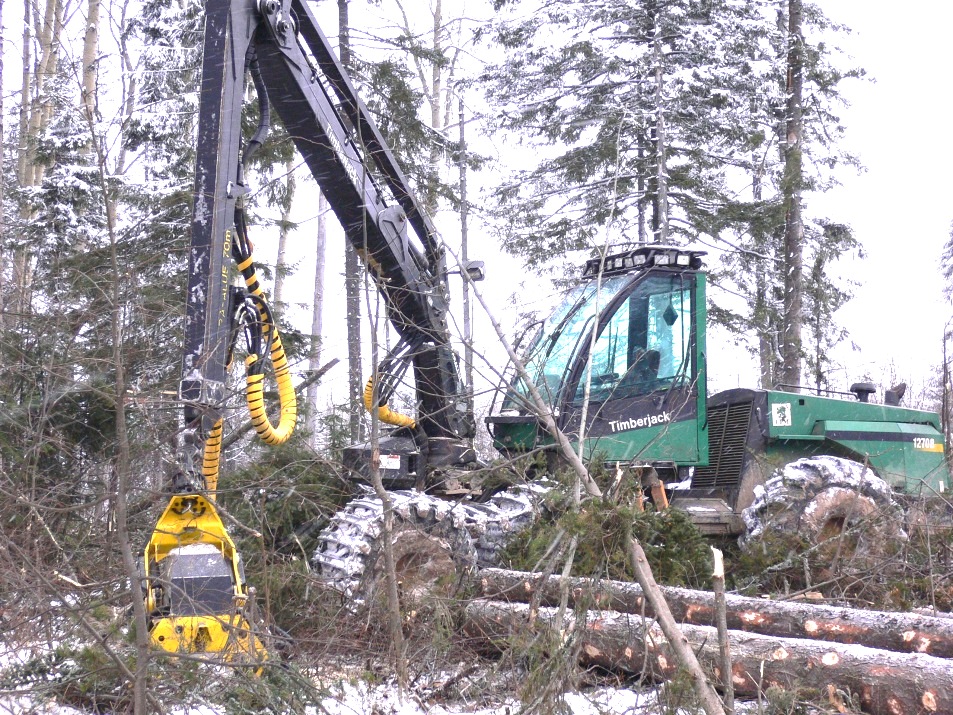 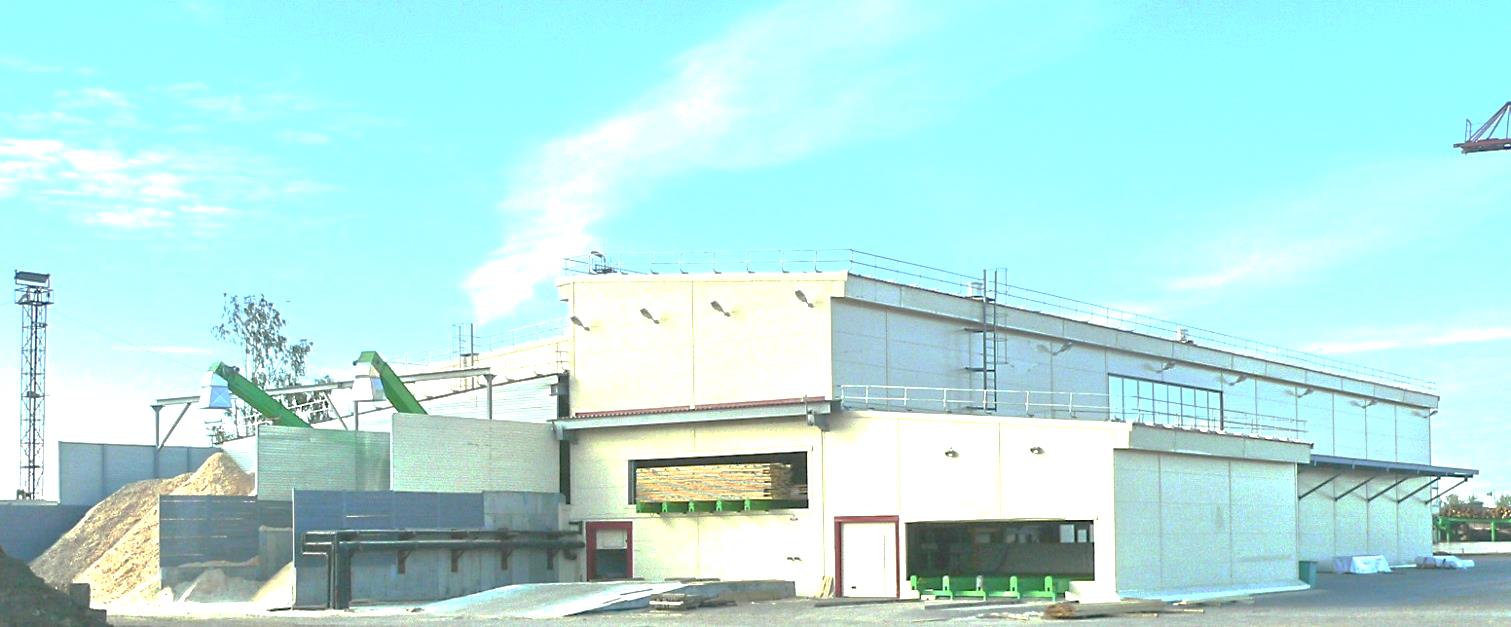